Презентация на тему «Посуда» для детей средней группыПодготовила: Данилова А.В
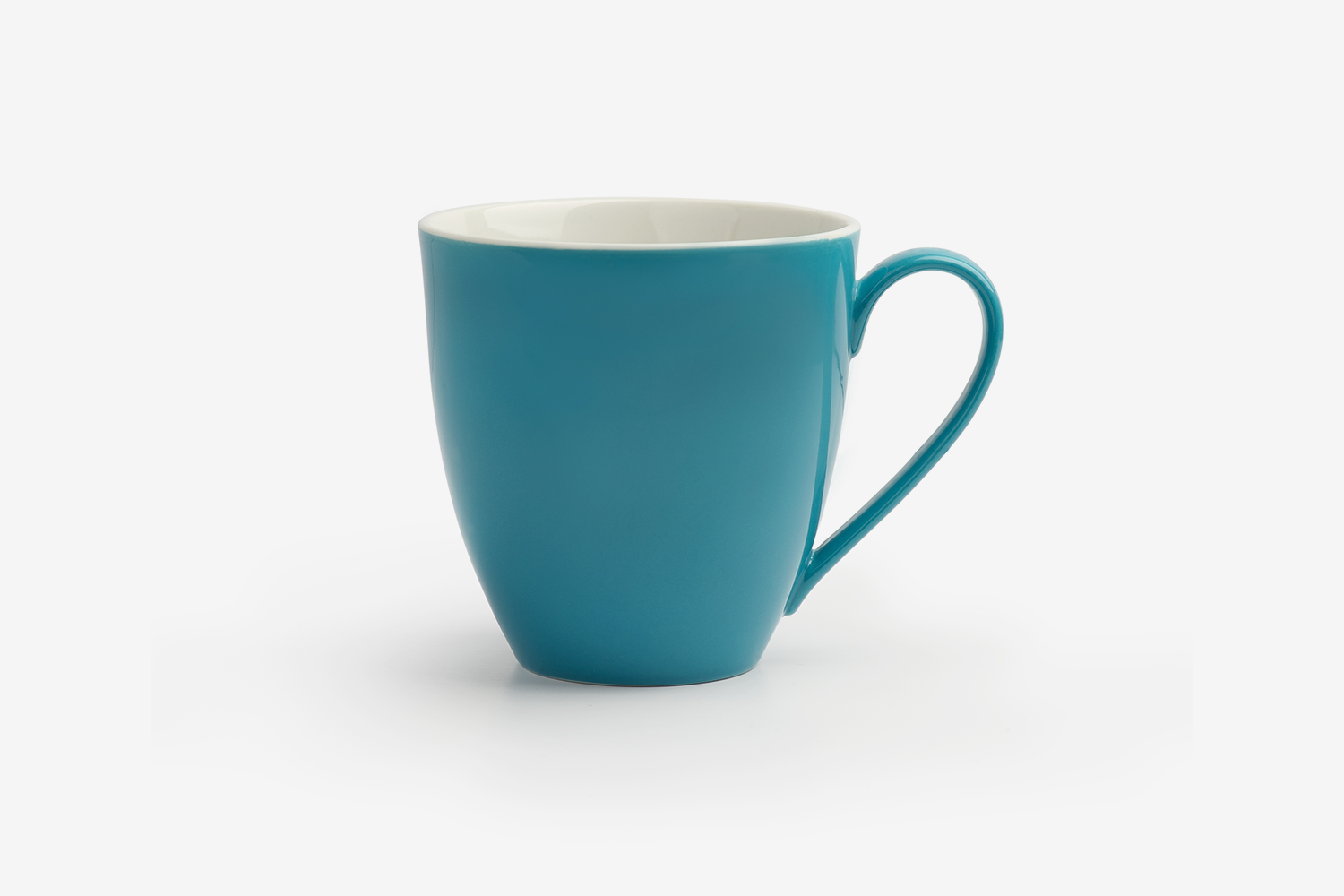 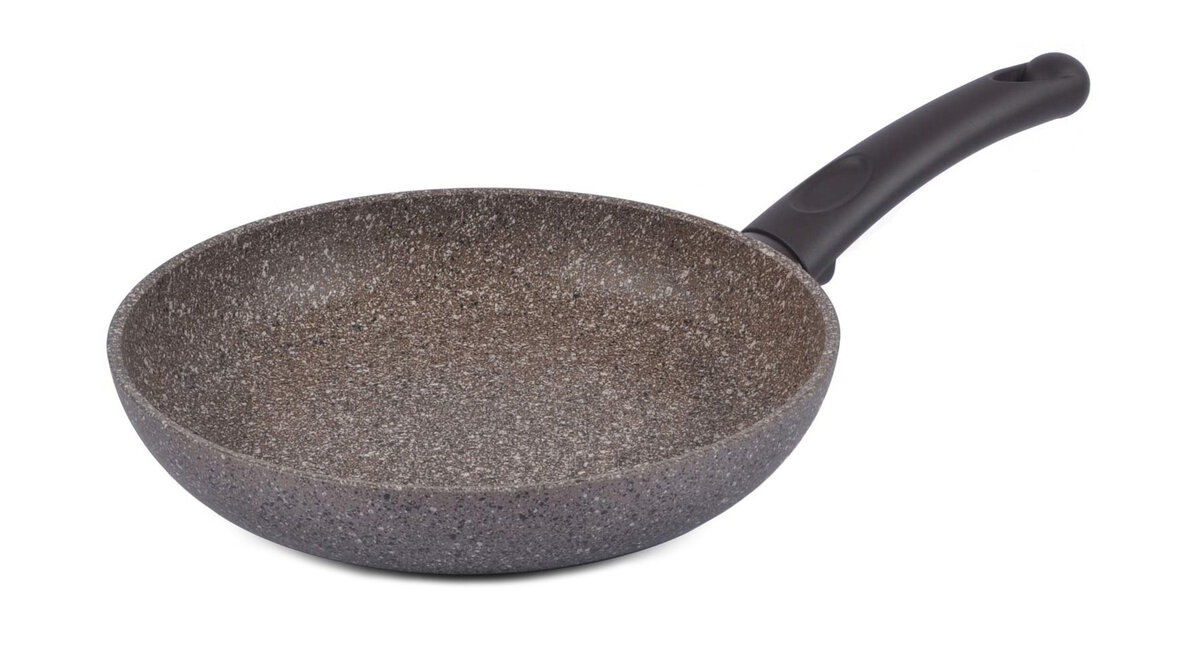 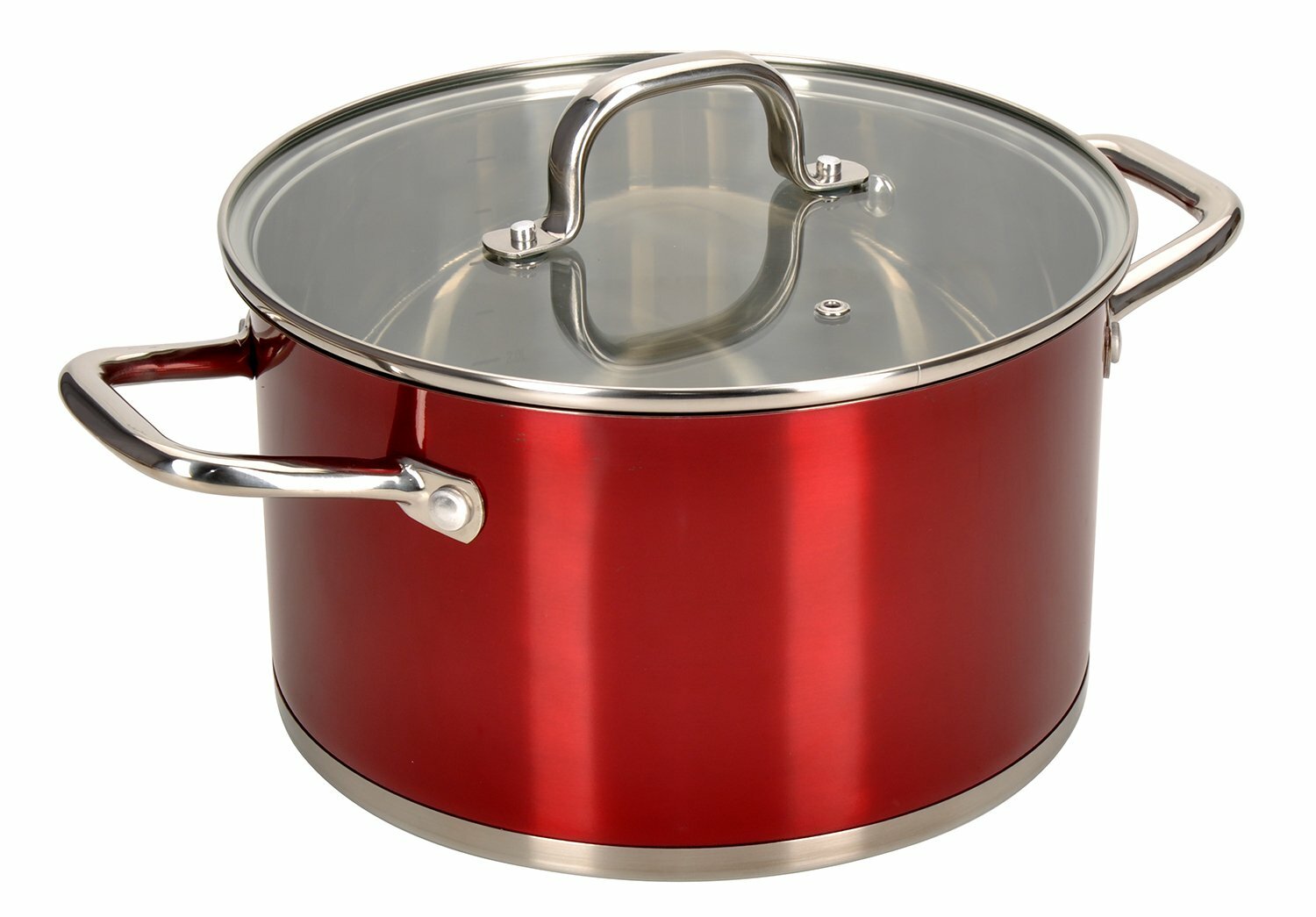 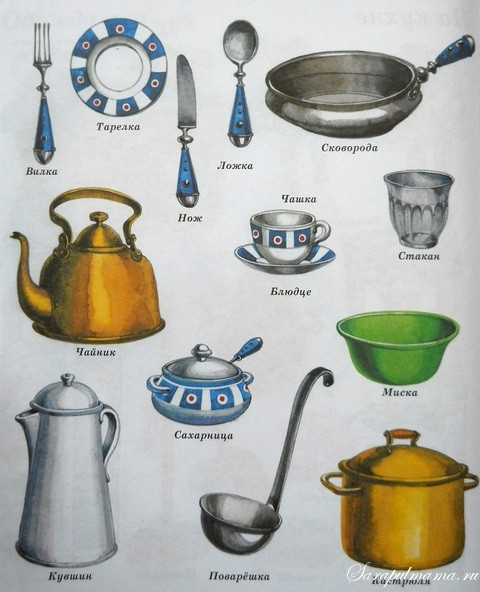 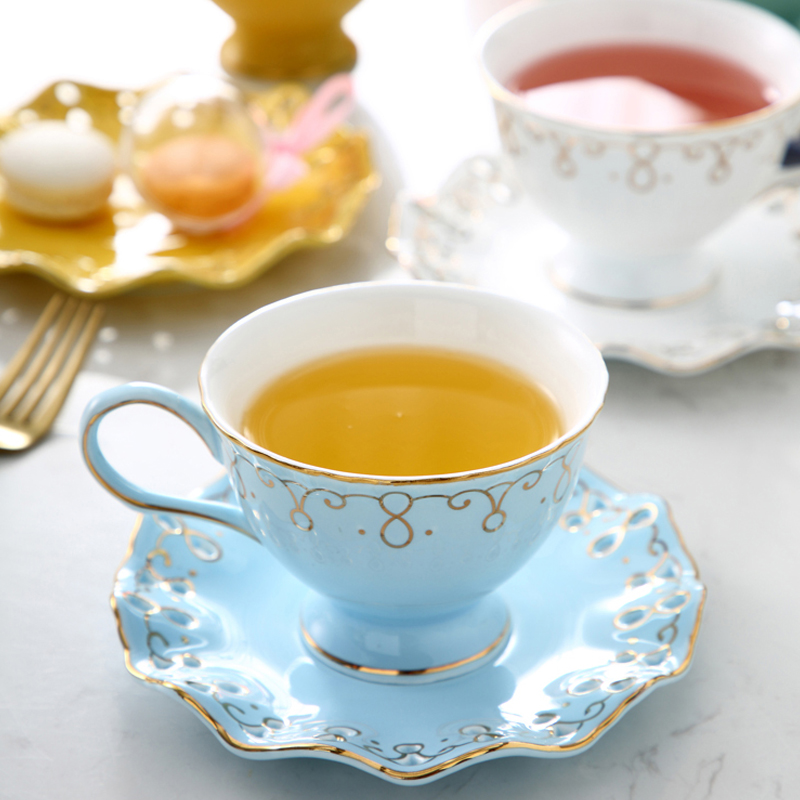 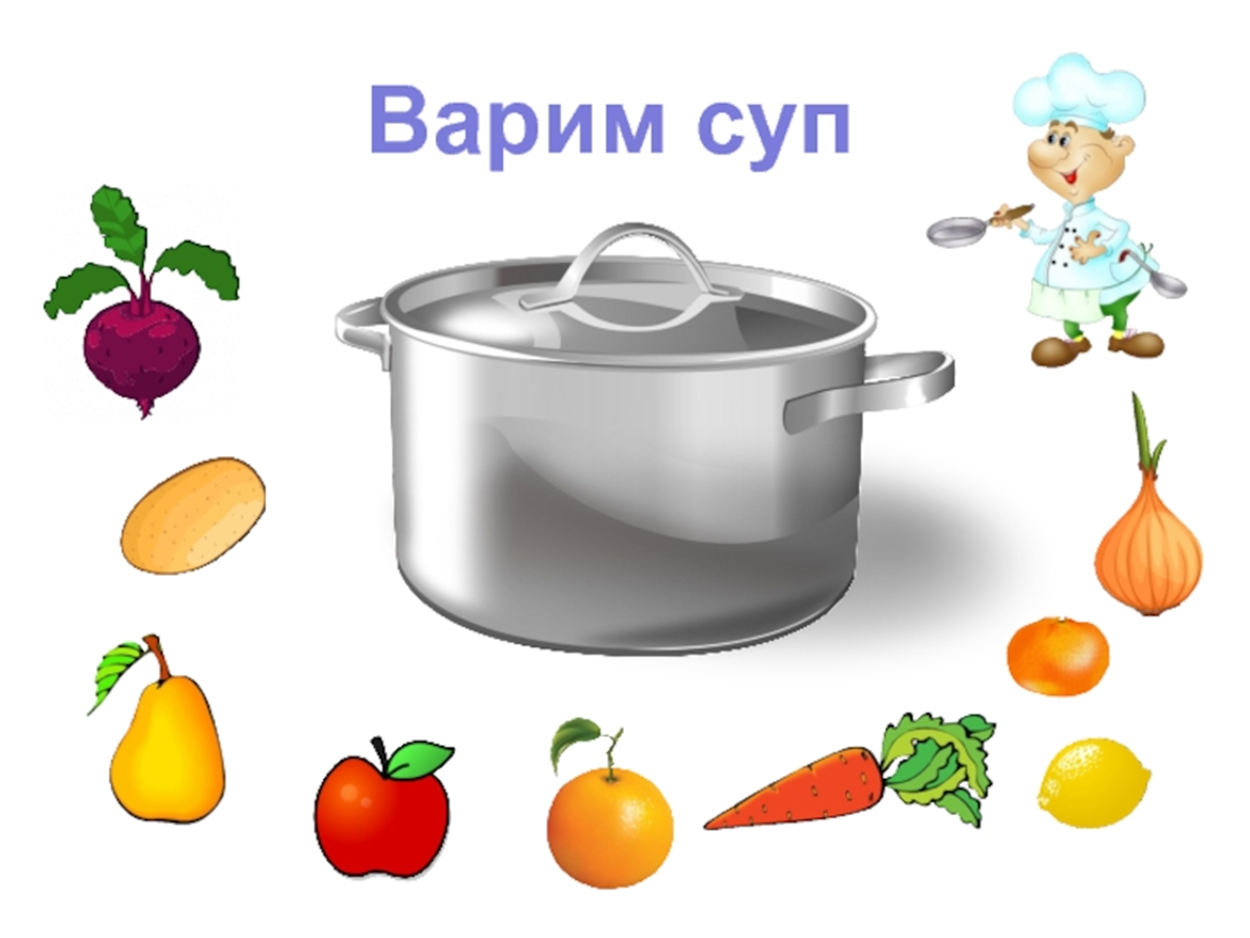 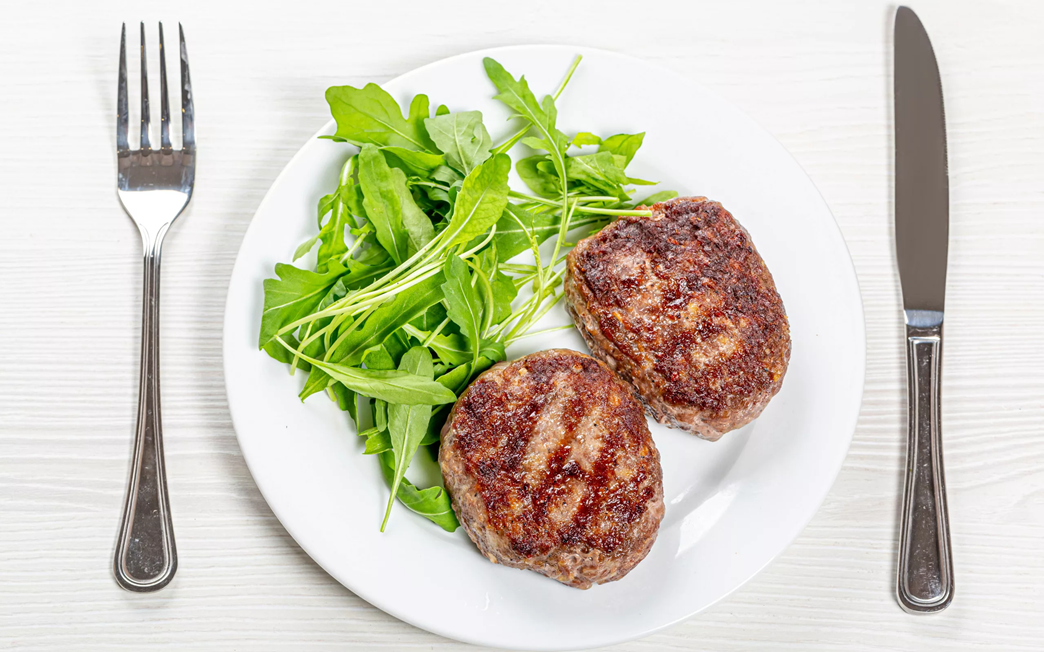 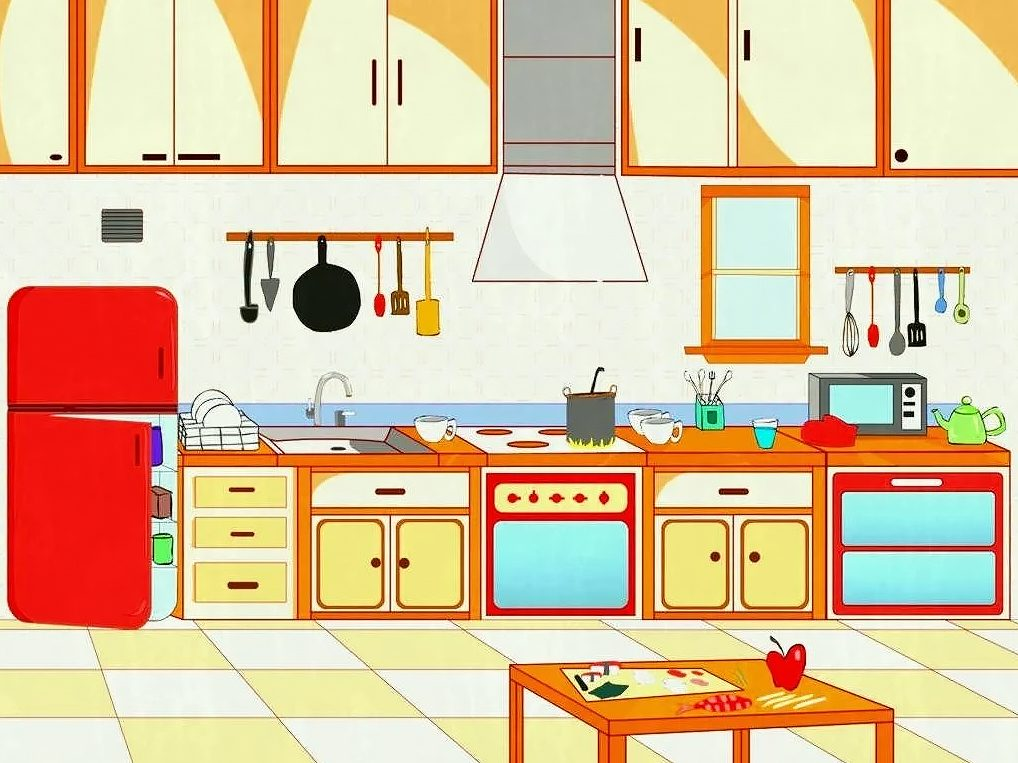 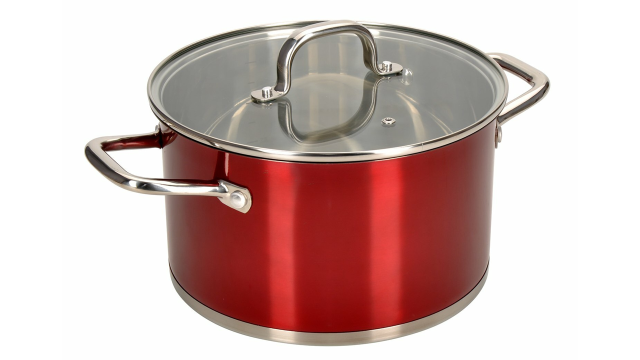 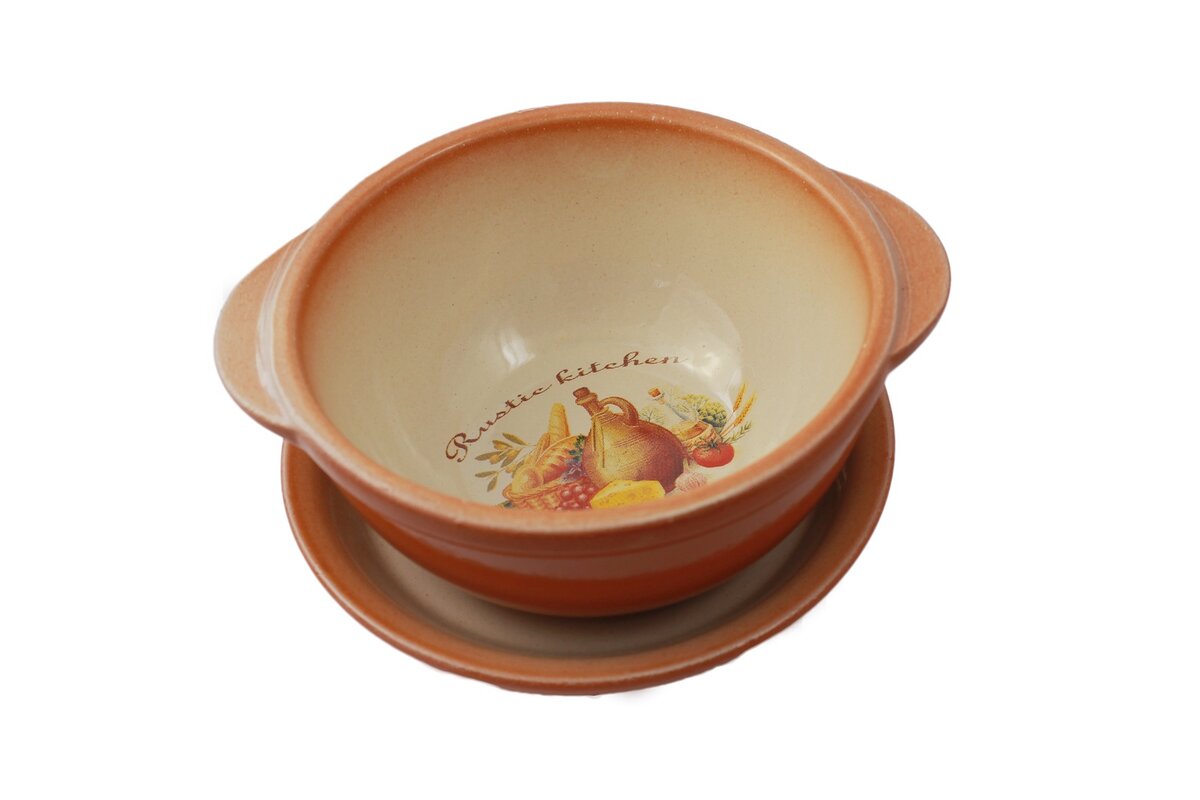 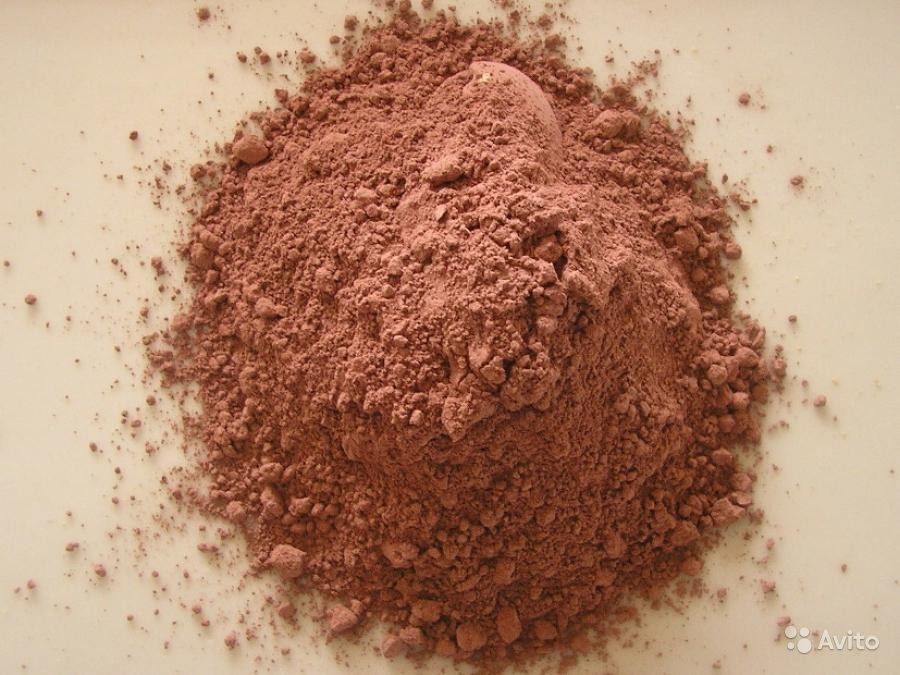 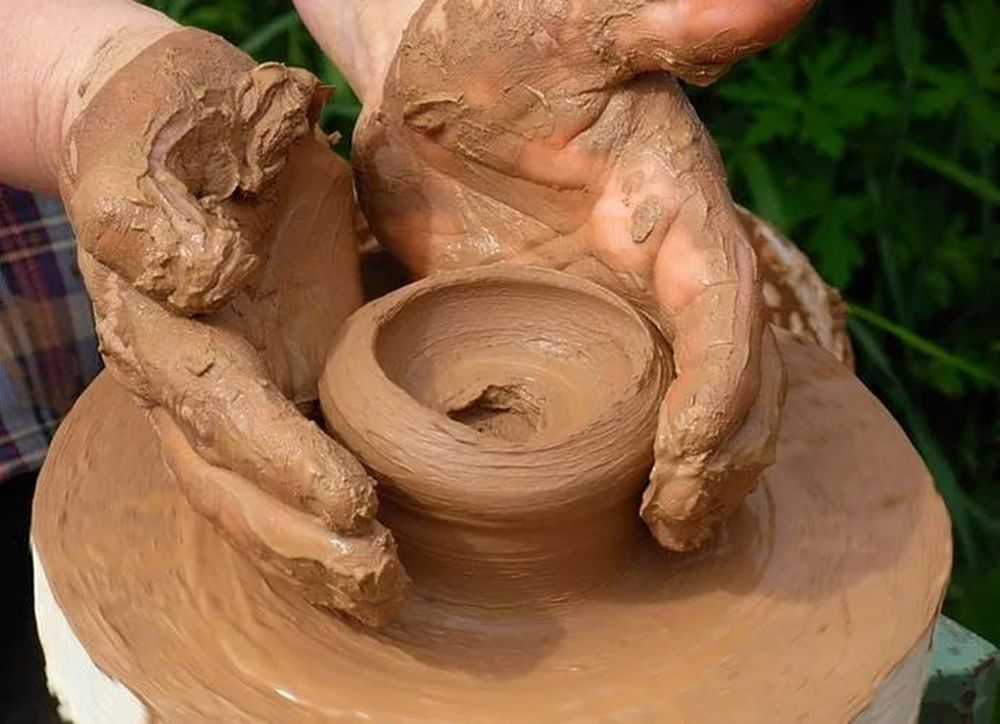 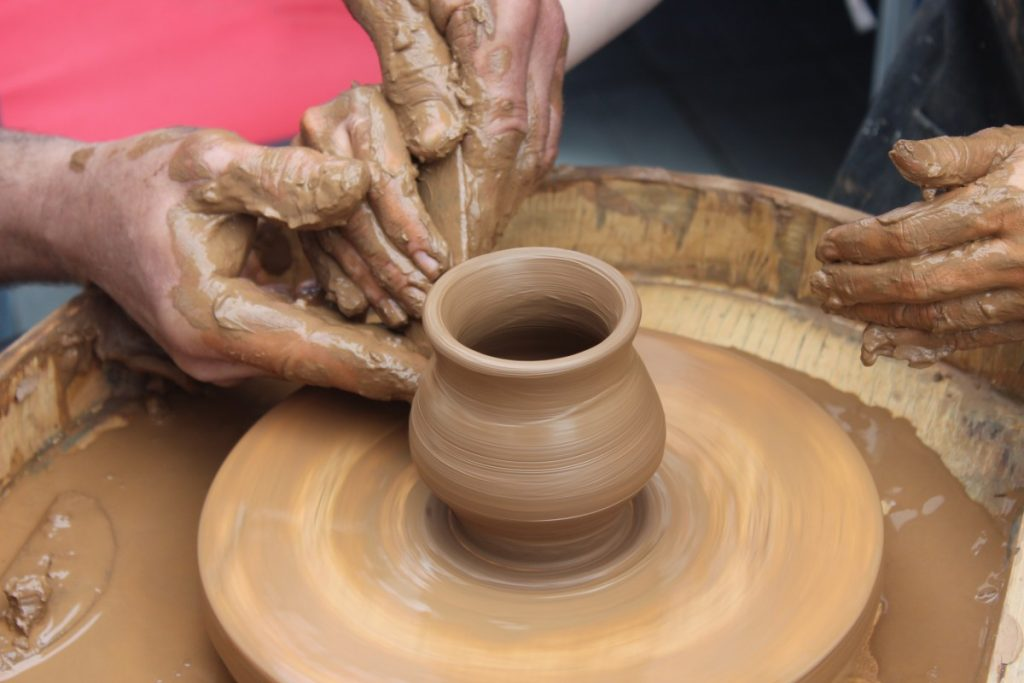 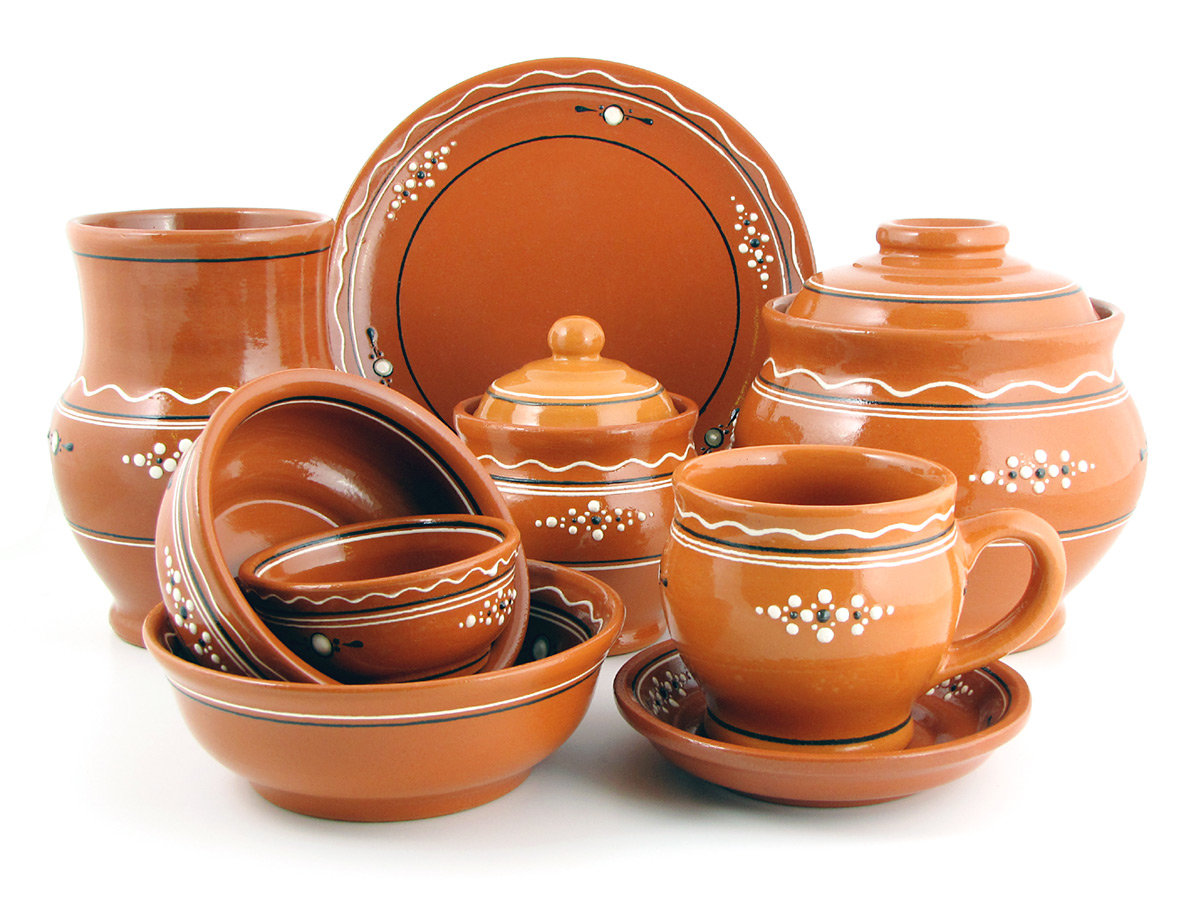 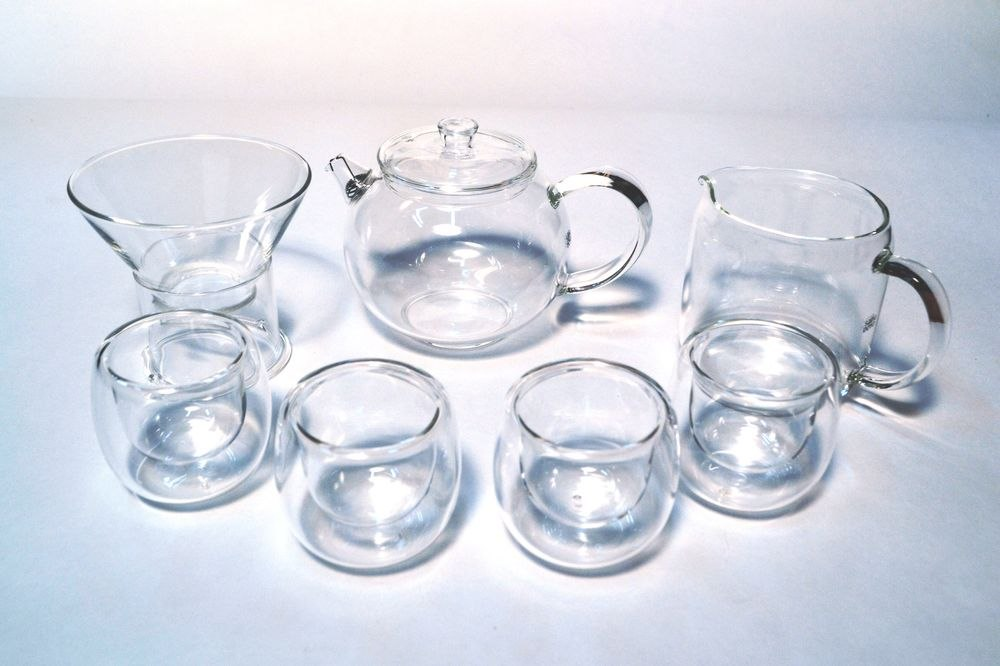 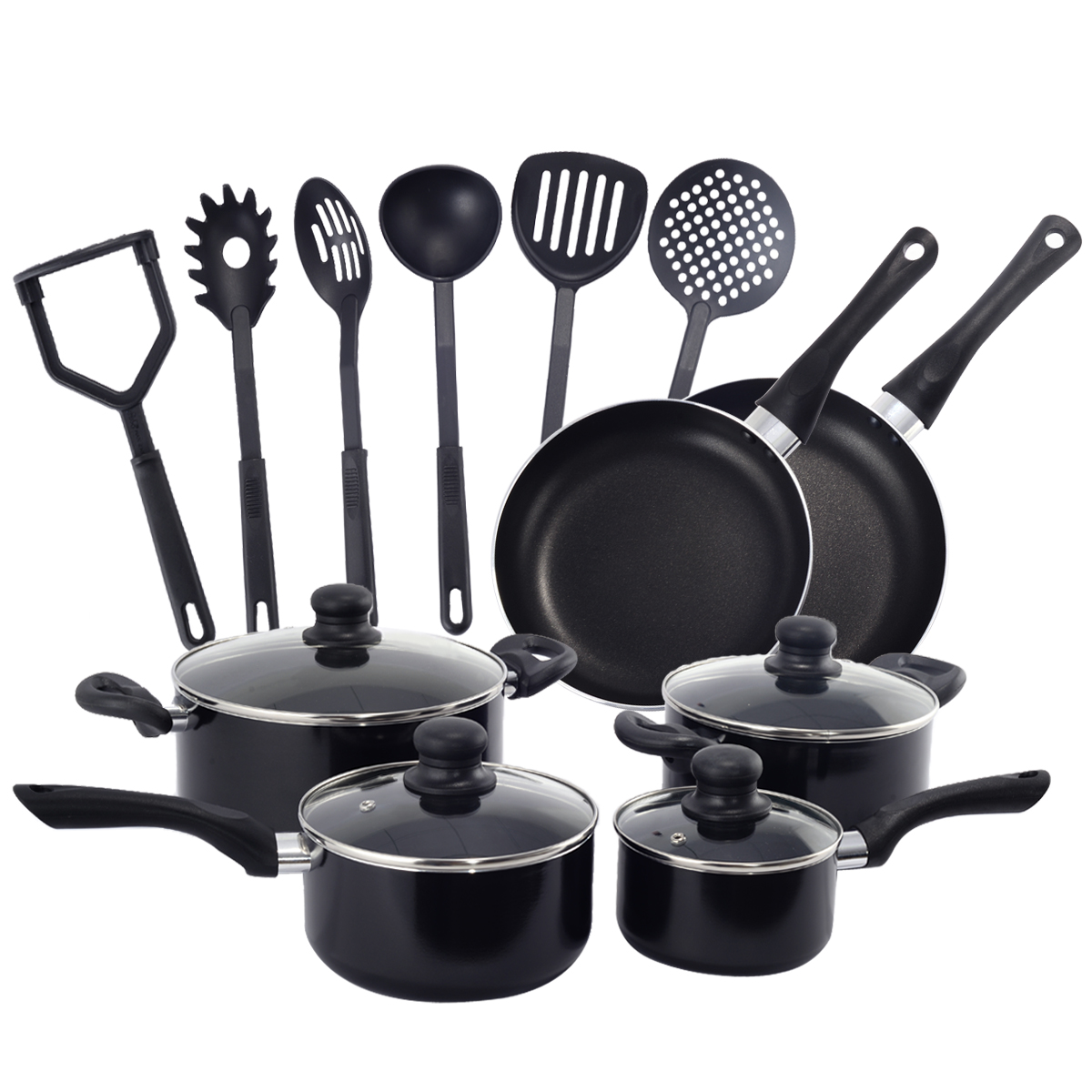 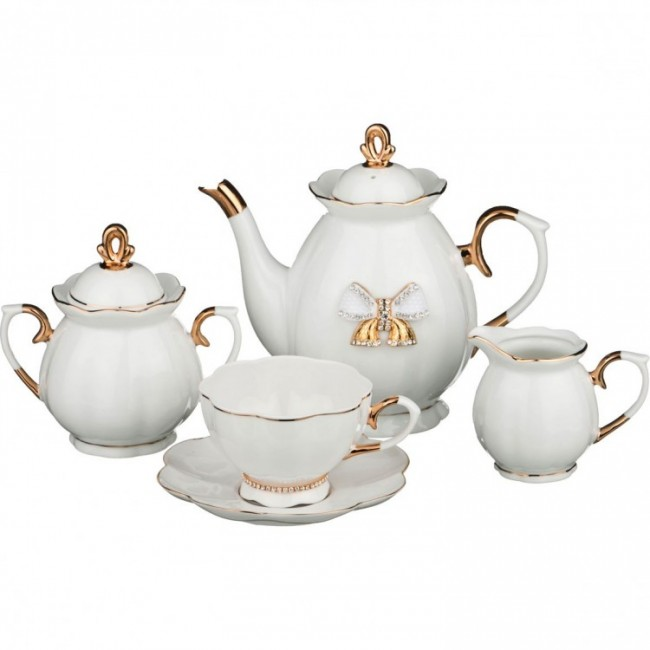 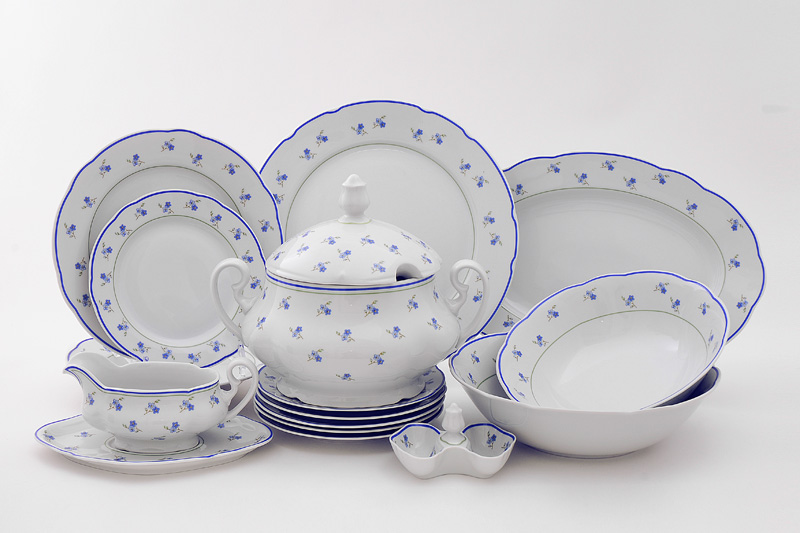 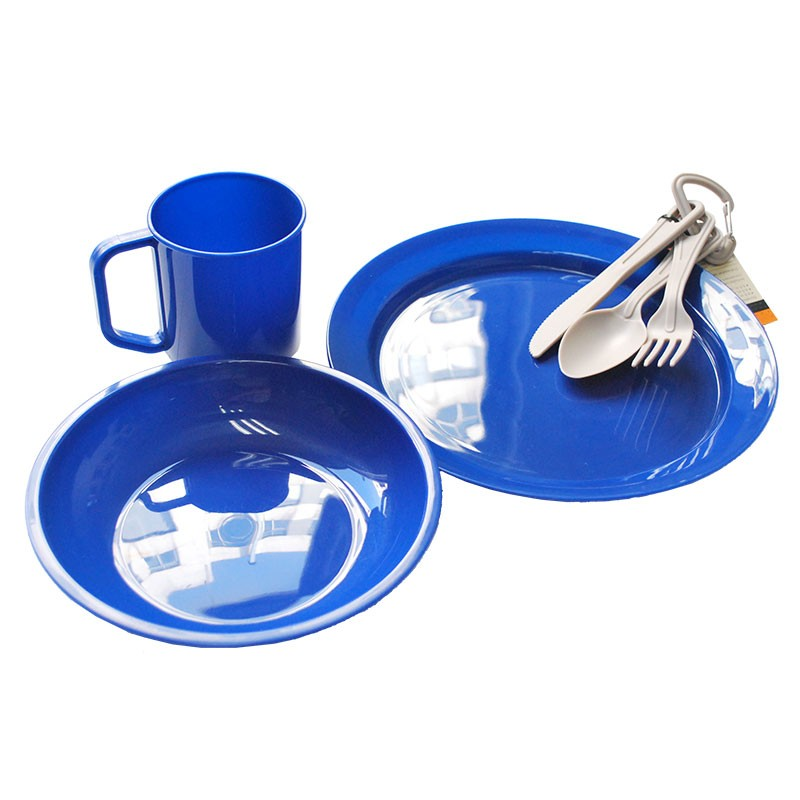